Выбор источников финансирования
Источники финансирования инвестиционной деятельности предприятия
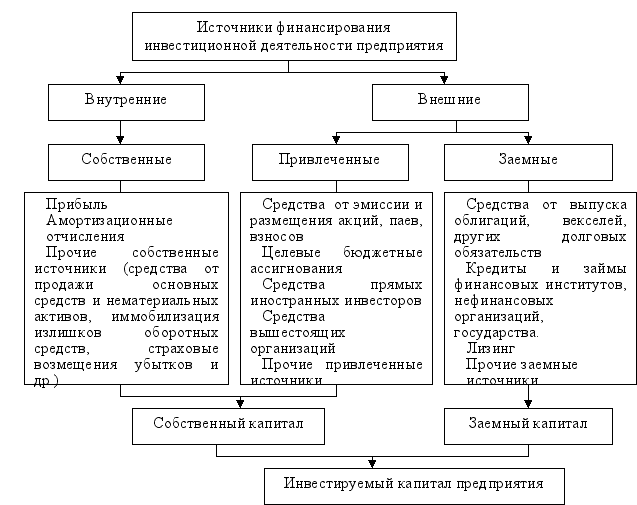 Сравнительная характеристика источников финансирования
Шкала временной эволюции методов финансирования малого предприятия
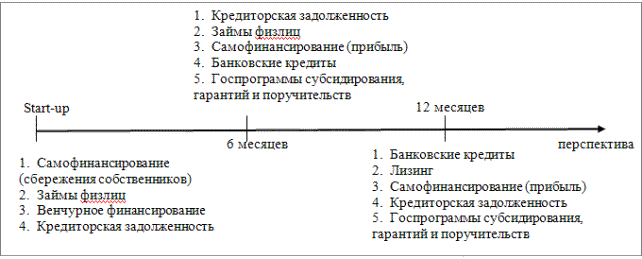 Перечень документов для рассмотрения заявки на кредит для ИП:
Заявление на внутреннем бланке;
Копия паспорта;
Свидетельство о государственной регистрации; 
Свидетельство о постановке на учет в налоговом органе;
Выписка из ЕГРИП (Единого государственного реестра);
Свидетельство о регистрации в фонде социального страхования и ПФ.
Документы, касающиеся бизнеса и оборота:
Различные договоры, накладные, регламентирующие основную деятельность;
Лицензии и разрешения на особые виды деятельности;
Копии налоговых деклараций. Обычно требуется заверение их штампом налоговой;
Копии платежных поручений, по которым проводились платежи в налоговую службу;
Копия кассовой книги.
В случае предоставления залога требуется подтвердить обладание залоговым имуществом и дать сведения о его стоимости. 

Варианты:
Свидетельство о собственности на землю, недвижимость;
Договор приобретения спецтехники, оборудования;
Технические паспорта, гарантийные талоны;
Накладные, счета-фактуры (если залогом выступает товар в обороте).
Необходимые для получения кредита справки:
1.Справка об отсутствии обременения залогового обеспечения (страховка от возможного предъявления своих прав на имущество третьи-ми лицами).

2.Из банка, где ведется расчетный счет: справка об обороте (выписка), о ведении картотеки номер 2 или ее отсутствии, о ссудной задолженности.

3.Из налоговой: справка о состоянии задолженности перед государством и внебюджетными фондами и справка об открытых расчетных счетах.
ЗАПОМНИТЕ ПРАВИЛО
ПРЕДПРИЯТИЕ ДОЛЖНО ЧЕТКО ОПРЕДЕЛИТЬ ИСТОЧНИКИ ПОГАШЕНИЯ КРЕДИТА ЕЩЕ ДО ТОГО, КАК ЕГО ВЗЯТЬ. В ПРОТИВНОМ СЛУЧАЕ КРЕДИТ НЕСЕТ В СЕБЕ ОПАСНОСТЬ НЕПЛАТЕЖЕСПОСОБНОСТИ ПРЕДПРИЯТИЯ.
Для определения платежеспособности 
используются показатели: 

К1 = (Собственный капитал): (Весь капитал предприятия) х 100%,
Весь капитал = Собственный  + Заемный
предприятия      капитал             капитал
	Для обеспечения достаточно стабильного финансового положения предприятия коэффициент K1 должен быть равен не менее 60%.

К2= (Заемный капитал): (Весь капитал) х 100%.
	Коэффициент К2 характеризует структуру капитала с точки зрения заемных средств. 

К3= (Заемный капитал): (Собственный капитал) х 100%.
	Коэффициент К3 показывает зависимость предприятия от внешних займов. Чем больше этот показатель, тем больше долгосрочных обязательств имеет предприятие, тем опаснее и неустойчивее его положение на рынке.
Пример
Фирма взяла у банка кредит 500000 р. на срок 3 года из расчета 20% годовых. Как правильно рассчитать сумму, которую фирма должна выплатить банку за пользование кредитом?

Имеются два различных пути выплаты процента, и общая величина процентных выплат будет различной.
Первый путь заключается в ежегодной выплате начисляемых процентов:  каждый год фирма должна выплачивать процент в размере 500000 х 0.2 = 100000 р. 
Всего фирма выплатит 100000 х 3 = 300000 р. 
Проценты, начисляемые и выплачиваемые ежегодно, называются ПРОСТЫМИ. В конце третьего года фирма должна не забыть вернуть взятый ею кредит 500000 р., который в данном случае называется АМОРТИЗАЦИЕЙ ДОЛГА. 
Всего банку будет выплачена сумма: 500000 + 300000 = 800000 р.
Второй путь заключается в том, что проценты начисляются ежегодно, но не выплачиваются в течение всего срока кредита, а присоединяются к сумме кредита и в последующее время сами приносят процент. 
В первый год будет начислено 100000 р. процентов, однако они не будут выплачиваться, а присоединятся к общей сумме долга. 
Во второй год проценты будут исчисляться не с первоначального долга 500000 р., а с суммы 500000+100000=600000 р. Такие проценты получили название СЛОЖНЫХ. При сложных процентах общая сумма выплат по окончании срока кредита всегда выше, чем при простых. 

В нашем случае общие выплаты составят:
500000 х 0.2 = 100000,
600000 х 0.2 = 120000,
720000 х 0.2=144000,
Всего выплат: 500000+100000+120000+144000= 864000 р. против 800000 р. в первом случае.
Итак, простой процент рассчитывается по формуле:
J = P × n × I,
где J – простой процент;
      Р – первоначальный кредит (вклад);
      n – срок кредита;
      i – ставка процента.

Общая сумма выплат с учетом начисленный процентов (S) по амортизации долга плюс процент: S = P + J или, если подставить первую формулу:
S = P + P × n × i = P (1 + ni).

Данная формула является основной для расчета сложных процентов. По окончании первого года общая сумма долга составит:
S1 = P + Pi = P (1 + i), 
по окончании второго – 
S2 = St + S1i = S1 (1 + i) = P (1 + i) (1 + i) = P (1 + i)2,
по окончании третьего –  S3 = P (1 + i)3.

Таким образом, общая сумма выплат по кредиту с учетом сложных процентов рассчитывается по формуле: 
Sn = P (1 + i)n.
ДИСКОНТИРОВАНИЕ - удержание процента при выдаче кредита.


Величина удержанных процентов (дисконта D) определяется по формуле:

D= S - Р.

Банки используют в расчетах также специальную ставку - УЧЕТНУЮ СТАВКУ (ставку ДИСКОНТА) - d:

D = S x n x d.

Обратимся к другой проблеме, возникающей при расчете оптимальной величины процента.
РЕАЛЬНАЯ процентная ставка (r) – процентная ставка, 
учитывающая общий рост цен (инфляцию).

Номинальная общая сумма выплат по кредиту (S) составит за год:
Sгод = P + Pi + P (1 + i).

Реальная общая сумма выплат по кредиту (S') составит за год:
S'год  = P + Pr = P (1 + r).

Реальная сумма выплат означает, что то количество товаров, которое в момент выплаты можно купить на сумму S, год назад можно было купить на сумму S'.

S' = S : (1 + p'),
где p' – годовой прирост цен в процентах.

В рассмотренном примере, если рост цен за год ожидается 8%, реальная процентная ставка составит: (0,20 – 0,08) : (1 + 0,08) = 0,12 : 1,08 = 0,1111 или 11,11%.

Фирме требуется получить дополнительно 20% реальных денег, для чего ей необходима номинальная процентная ставка: 0,20 + 0,02 + 0,80 × 0,08 = 0,296 или 29,6%.
ПРИМЕРЫ:
Фирма взяла кредит 300 тыс. р. на 2,5 года. Договор предусматривает следующую схему начисления простых процентов: за первый год 60%, за каждое последующее полугодие ставка повышается на 10%. Определить коэффициенты наращения через 2,5 года и сумму долга.

Решение: Кн = 1 + 1 × 0,6 + 0,5 × 0,7 + 0,5 × 0,8 + 0,5 × 0,9 = 2,8.                 Сумма долга: 300 × 2,8 = 840 тыс. руб.

2. Предприятие получило кредит на 6 месяцев под 70% годовых. С учетом дисконта оно должно вернуть 300 тыс. р. Какую сумму получит предприятие? Чему равна сумма дисконта?

Решение: Сумма, получаемая предприятием:300/(1+0,7х0,5)=222,2 тыс. руб. Сумма дисконта: 300 – 222,2 = 77,8 тыс. руб.

3. Какую сумму инвестор должен внести под простые проценты по ставке 60% годовых, чтобы через полгода накопить 500 тыс. руб.?

Решение: 500 : (1 + 0,6 × 0,5) = 384,6 тыс. руб.
Учет векселя
Цена Р рассчитывается по формуле:   Р = S(1 - td) , 
где t— число лет, остающееся с момента учета векселя до срока его
оплаты; 
d% — учетная ставка, установленная банком.

Пример: Тратта (переводной вексель) выдана на 10 000 руб. с уплатой 15 октября того же года. Владелец векселя учел его в банке 15 августа по учетной ставке 10%.Сколько он получит, если срок уплаты по векселю 15 октября следующего года?

Решение: По условию S = 10000 руб., d= 0.1; рассчитаем t лет: число дней между 15 августа и 15 октября равно 60; считая, что в году 360 дней (так принято при банковском учете), имеем t= 60/360 = 1/6,
P=10 000 (1 – 1/6×0.1 )=10 000 ×59/60=9833.33 руб.
Число дней между 15 августа и 15 октября следующего года равно 360 + 60 = 420 дней, т.е. t= 420/360 = 7/6,P=10 000 (1 – 7/6×0.1)=10 000 ×53/60=8833.33 руб.
Факторинг

Формула для определения платы за факторинговый кредит (Ц): 				Ц=С × (Д × П × Т + К),
где С - сумма платежного документа (уступленного денежного требования); 
Д - величина кредита по отношению к сумме счетов, доли единицы; 
П - ставка банковского процента, доли единицы; 
Т- средний срок оборачиваемости средств в расчетах; 
К - размер комиссионных за услуги, доли единицы по отношению к сумме счетов-фактур.

Пример: Общая сумма задолженности заказчиков предприятию составляет 800 тыс. руб. Банк по факторинговому соглашению предоставляет 80% от суммы долга. Задолженность удалось взыскать с заказчика через 90 дней. При комиссионном вознаграждении в 2% и процентной ставке за кредит в 14% расходы поставщика по факторинговой операции составят:
Ц = 800 тыс. руб. × (0,8 × 0,14 × (90 / 365) + 0,02) = 38,093 тыс. руб.

Пример: Рассчитать сумму, которую получит предприятие по факторинговой сделке, если общая сумма дебиторской задолженности предприятия = 200 000 руб., аванс составит 80%, резерв соответственно 20%, комиссия фактора равна 2,5%, ежемесячный банковский процент за аванс - 1%
Решение: Плата: Ц = 200 тыс. руб. × (0,8 × 0,01 + 0,025) = 6 600 тыс. руб.
                       Сумма: 200000 × 0,8 – 6600 = 153 400 руб.
Лизинг  - совокупность экономических и правовых отношений, возникающих в связи с реализацией договора лизинга, в том числе приобретением предмета лизинга.

Договор лизинга — договор, в соответствии с которым арендодатель (лизингодатель) обязуется приобрести в собственность указанное арендатором (лизингополучатель) имущество у определенного им продавца и предоставить лизингополучателю это имущество за плату во временное владение и пользование. То есть по договору лизинга арендодатель обязуется приобрести в собственность указанное арендатором имущество у третьих лиц (продавцов) и передать его в аренду.

Предмет лизинга - любые непотребляемые вещи, в том числе предприятия и другие имущественные комплексы, здания, сооружения. оборудование, транспортные средства и другое движимое и недвижимое имущество. которое в соответствии с федеральным законодательством может использоваться для предпринимательской деятельности
Пример: Стоимость сдаваемого в лизинг оборудования – 500 тыс.р. Срок лизинга – два года. Норма амортизации – 30 %. Процент за кредит – 20 % в год. Согласованная ставка комиссионного вознаграждения лизингодателя – 4 % годовых стоимости оборудования. Стоимость дополнительных услуг по обучению персонала – 5 тыс. р. НДС – 18 %. Рассчитайте сумму лизингового платежа. 

Решение: ЛП = АО + ПК + КВ + ДУ + НДС, 
где: ЛП - общая сумма лизинговых платежей;
АО - величина амортизационных отчислений, причитающихся лизингодателю в текущем году;
ПК - плата за используемые кредитные ресурсы лизингодателем на приобретение имущества - объекта договора лизинга;
КВ - комиссионное вознаграждение лизингодателю за предоставление имущества по договору лизинга;
ДУ - плата лизингодателю за дополнительные услуги лизингополучателю, предусмотренные договором лизинга;
НДС - налог на добавленную стоимость, уплачиваемый лизингополучателем по услугам лизингодателя.
Амортизационные отчисления рассчитываются по формуле:
АО = БС × НА / 100,
где: БС - балансовая стоимость имущества - предмета договора лизинга, млн, руб.;
НА - норма амортизационных отчислений, процентов. 

АО = БС × НА / 100 = 500 000 × 30/100 = 150 000 руб.

Пк = Кр × СТк / 100,
где: ПК - плата за используемые кредитные ресурсы, млн. руб.;
СТк - ставка за кредит, процентов годовых.
Кр - кредитные ресурсы.

ПК = 500 000 × 0,2=100 000 руб.
КВ = 500 000 × 0,04=20 000 руб.
ДУ = 5 000 руб.

НДС=(АО+ПК+КВ+ДУ) × 18/100 =(150000+100000+20000+5000) × 18/100=49500 руб.
ЛП= АО + ПК + КВ + ДУ + НДС
ЛП = 150 000 + 100 000 + 20 000 + 5 000 + 49 500 = 324 500 руб.
Пример
Оценить эффективность использования лизинга в сравнении с привлечением кредита для закупки оборудования, которое стоит 220 ден. ед., Лизингодатель предлагает передать это оборудование в лизинг по договору на 4 года с ежегодной оплатой 32 ден. ед. 
В банке сумму для закупки оборудования 220 ден. ед. можно получить на 4 года под 15% годовых. 

Решение. Рассчитаем общую сумму платежей банку, включая размер кредита и процентов за кредит за 4 года по формуле: 
FVбп = PV × (1 + n × r), 
где PV - размер кредита;
п - число лет кредитования;
r - годовая ставка оплаты процентов за кредит (в долях едини­цы);
FVбn = 220 × (1 + 4 × 0,15) = 352 ден. ед.
 За 4 года общая сумма платежей банку составит 352 ден. ед., из них 220 ден. ед. составляет кредит и 132 ден. ед. (352 - 220) -проценты за кредит.
Размер ежегодных лизинговых платежей 32 ден. ед. в расчете на 4 года составит 128 ден. ед. 
Очевидно, лизинговый проект требует меньше расходов, чем использование кредита для покупки оборудования, поэтому использование лизинга предпочтительнее.
Экономический эффект от реализации инвестиционного проекта в расчете на год при использовании лизинга определяется с помощью одного из трех выражений:


где         — экономический эффект в расчете на год от реализации лизингового инвестиционного проекта, направленного на новый вид производственной деятельности (например, открытие нового предприятия, подразделения и т.п.);
               — выручка от продаж, полученная в результате реализации инвестиционного проекта в расчете на год;
               — производственные затраты без учета лизинговых платежей после реализации инвестиционного проекта в расчете на 1 год;


где        — экономический эффект в расчете на год реализации лизингового инвестиционного проекта, направленного на увеличение выручки от продаж и снижение производственных затрат в сравнении с прежней работой организации без внедрения лизингового проекта,
              — выручка от продаж без реализации лизингового инвестиционного проекта в расчете на 1 год;
              — производственные затраты без учета лизинговых платежей без реализации инвестиционного проекта в расчете на 1 год;
              — годовая сумма амортизационных отчислений, входящая в производственные затраты, без реализации инвестиционного проекта;


где       — экономический эффект в расчете на гол от реализации лизингового инвестиционного проекта, направленного на снижение затрат в сравнении с прежней работой организации без внедрения лизингового проекта.
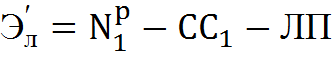 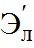 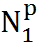 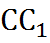 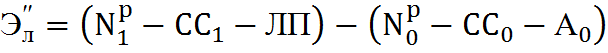 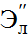 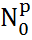 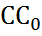 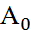 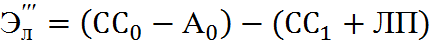 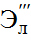 Пример 
Руководству организации необходимо определить, что выгоднее: взять оборудование в аренду на условиях лизинга или купить его в кредит. Стоимость оборудования на рынке 220 ден. ед., срок полезного использования 4 года. Ежегодная норма амортизации составляет 25%, процентная ставка за кредитные ресурсы — 15% годовых. Комиссионное вознаграждение лизингодателю составляет ежегодно 5% стоимости оборудования. Договор лизинга заключен на 4 года. 

Решение 
Расчет эффективности лизинга проведем в следующей последовательности:
-рассчитаем стоимость лизингового платежа на год;
-рассчитаем размер ежегодного платежа за кредитные ресурсы под 15% годовых для закупки оборудования лизингополучателем. Срок погашения кредита 3 года;
-рассчитаем возможный прирост прибыли как разницу между суммой лизинговых платежей, включаемых в производственные затраты, и суммой ежегодной амортизации, относимой на затраты, если для покупки оборудования используется кредит банка.
Определим общую сумму лизинговых платежей в период действия договора лизинга: ЛП = АО + КВ = 220 + 44 = 264 ден. ед.,
где АО — сумма амортизации за весь период использования оборудо­вания (равна стоимости оборудования, т.е. 220 ден. ед.);
КВ — комиссионное вознаграждение (доход лизингодателя) равно 5% от стоимости оборудования за год; в расчете на 4 года: 
220 × 5 : 100 × 4 = 44 ден. ед.;
Т — срок полезного использования оборудования, равный 4 го­дам.
Размер платежа по кредиту банка на покупку оборудования и процентов за кредит под 15% годовых равен
FVб = 220 (1 + 3 × 0,15) = 319 ден. ед. 

Проценты за кредит включаются в первоначальную стоимость инвестиционного актива, поэтому при условии финансирования за счет кредита первоначальная стоимость оборудования будет равна не рыночной стоимости 220 ден. ед., которая записана в условии задачи, а стоимости с учетом банковских процентов, т.е. FVб = 319 ден. ед. Следовательно, амортизацию при использовании кредита нужно начислять в данном случае исходя из фактической первоначальной стоимости, равной 319 ден. ед. 

Из этой суммы 99 ден. ед. [(220 × 15 : 100) × 3] относятся на погашение процентов за кредит, а остальные 220 - на погашение кредита.
Предварительный анализ показывает, что лизинг выгоднее заключения кредитного договора, поскольку размер платежей по лизингу составляет 264 ден. ед., а ежегодный размер платежа по банковскому кредиту - 319 ден. ед. Но такой вывод не учитывает других факторов и различий между рассматриваемыми источниками финансирования инвестиций, которые будут учтены в последующих расчетах.

Лизинговые платежи включаются в производственные издержки ежегодно в сумме 264 : 4 = 66 ден. ед., в то время как при использовании кредитов банка в издержки ежегодно включается только сумма амортизации, равная ежегодному проценту амортизации (по условию 25%) от общего размера оплаты банку за кредитные ресурсы: 
319 × 25 : 100 = 79,75 ден. ед. 
В результате ежегодный прирост прибыли за счет преимуществ лизинга составит: 79,75 - 66 = 13,75 ден. ед. 

Учитывая, что данная сумма подлежит налогообложению по ставке 20%, дополнительную прибыль от использования лизинга рассчитаем по формуле: 
Рц = (АО - ЛП) × (1 - у) = (79,75 - 66 ) × (1 - 0,20) = 11 ден. ед., 
где у - ставка налога на прибыль (в долях единицы).
Расчет сравнительного эффекта лизинга и банковского кредита в финансировании инвестиционного проекта
Для расчета сравнительного эффекта от использования лизинга вместо альтернативных источников финансирования применяется формула:
Эср = Эл.пр - Эа 
где Эл.пр — финансовый эффект (прибыль или ее прирост) от реализации инвестиционного проекта при использовании лизинга;
Эа — финансовый эффект от реализации инвестиционного проекта с использованием альтернативных источников фи­нансирования (кредитных ресурсов банка и др.). 

Финансовый эффект от реализации инвестиционного проекта при использовании лизинга определяется по формуле:
Эл пр = Э’л - Э’л × У , 
где Э’л - экономический эффект в расчете на год от реализации лизингового инвестиционного проекта; 
у - ставка налога на прибыль (в долях единицы). 

Финансовый эффект от реализации инвестиционного проекта с использованием лизинга (Эл.пр) можно выразить иначе:
Эл.пр =      - (СС + ЛПгод) - Р × у = Р - Р × у, 
где ЛПГ0Д - лизинговые платежи в расчете на год, ден. ед.
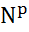 Пример 
Выручка от реализации продукции при использовании лизингового оборудования в расчете на год равна 10 000 ден. ед., производственные затраты за год составят 8600 ден. ед.; сумма ли­зинговых платежей в расчете на год составит 800 ден. ед. Следовательно, прибыль от реализации инвестиционного проекта в расчете на год равна 600 ден. ед. (10 000 - 8600 - 800). Рассчитать финансовый эффект от реализации проекта с использованием лизинга.

Решение
Эл. пр = 10 000 - (8600 + 800) - 600 × 0,20 = 480 ден. ед.
Использование лизингового проекта даст фирме финансовый эффект в размере 480 ден. ед.
Финансовый эффект от реализации альтернативного инвестиционного проекта с использованием кредитных ресурсов банка в расчете на 1 год исчисляется по формуле:


где        — выручка от продаж при работе с использованием оборудования, приобретенного за счет банковского кредита;
           — производственные затраты, включая размер амортизации;
           — годовая сумма амортизационных отчислений, начисленная от первоначальной стоимости приобретенного оборудования,
          — ежегодный размер оплаты за кредитные ресурсы банка, включая сумму кредита и проценты по ней;
          — прибыль от реализации инвестиционного проекта в расчете на год.
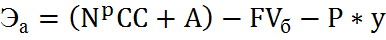 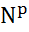 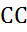 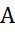 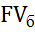 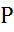 Пример 
Требуется определить финансовый эффект от реализации проекта с использованием кредитных ресурсов банка по данным предыдущего примера, исходя из того, что производственные затраты с размером амортизационных отчислений за гол составят 9500 ден. ед., в том числе годовая сумма амортизации — 900 ден. ед. (через амортизацию списываются на издержки кредитные ресурсы, так как они включены в первоначальную стоимость приобретаемого оборудования); ежегодный размер уплаты за кредитные ресурсы банка равен 900 ден. ед. Прибыль от реализации инвестиционного проекта в расчете на год равна 500 ден. ед., ставка налога на прибыль — 20%.

Решение
Эа= 10 000 - 9500 + 900 - 900 - 500 × 0,20 = 400 ден. ед.
Использования кредитных ресурсов для финансирования инвестиционного проекта даст предприятию эффект 400 ден. ед. 
Определим сравнительный эффект от использования лизинга вместо альтернативных источников финансирования :
Эср = 480 - 400 = 80 ден. ед.
Лизинговые операции вместо использования кредита принесут организации финансовый эффект 80 ден. ед. в виде разности между финансовыми эффектами от использования лизинга и кредитных ресурсов банка.
Оценка факторов, влияющих на изменение финансового эффекта от использования лизинга в инвестиционном проекте, ден. ед.
Пример: Влияние финансового левереджа на ставку дохода на собственный капитал. Определить тип левереджа в случае предоставления, ипотечного кредита на срок 10 лет, когда ставка процента по кредиту в рассматриваемых двух вариантах составляет 5% и 10% соответственно.